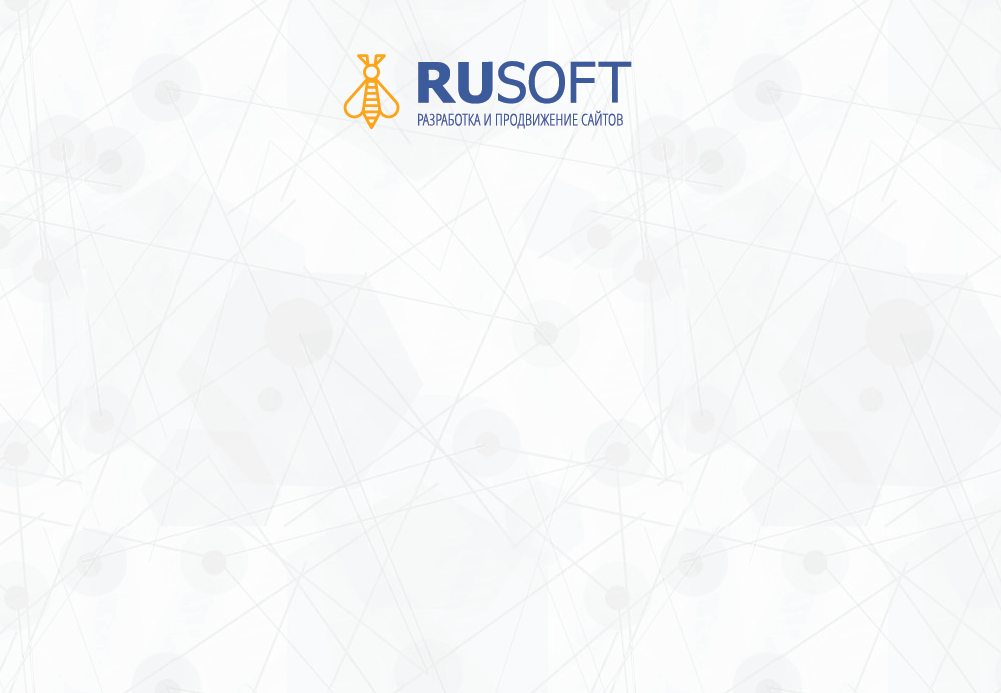 Презентация услуг отдела контекстной рекламы
Москва, Зеленоград
2019
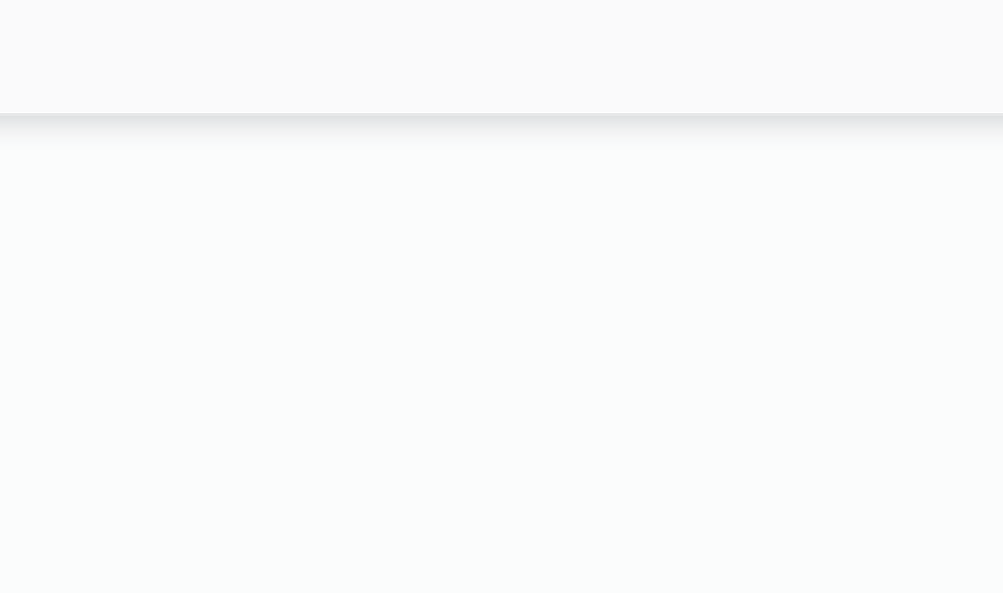 Виды интернет рекламы, которые мы можем предоставить
2
Мы готовы предложить следующие услуги: 
	 		
контекстная реклама в системах Яндекс.Директ, Google.Adwords;
реклама в сети Яндекс (РСЯ), контекстно-медийной сети Google, Facebook; 
ретаргетинг Яндекс, ремаркетинг Google; 	
мобильная реклама на поиске Яндекс и Google;
размещение рекламы на Яндекс.Маркет и Google Merchant;
реклама в соц.сетях: Facebook, Instagram.
	 	 	

За нашим агентством и в системах Яндекс и Google закреплён маркетолог,
 который помогает оперативно решать задачи наших партнёров.
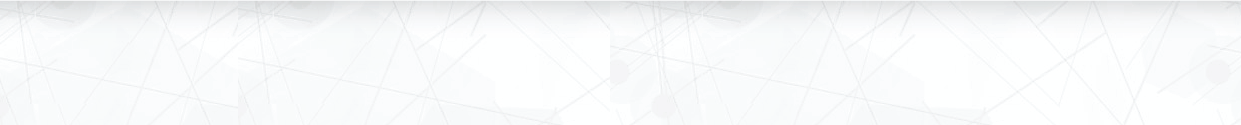 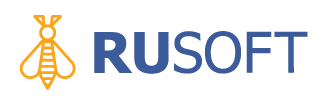 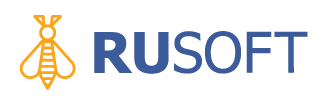 info@rusoft.ru
+7 495 221-18-77
rusoft.ru
Зеленоград, к 814 А, 5 этаж, оф. 501
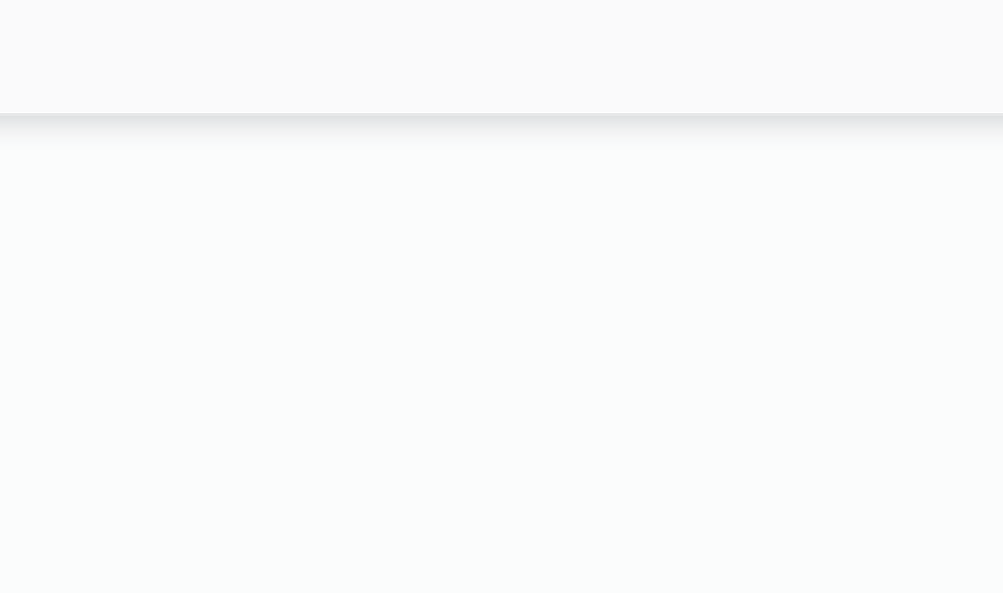 3
Условия сотрудничества:
Работа с сервисами Яндекс 
Работа осуществляется по 100% предоплате за месяц. 
Стоимость создания рекламной кампании 10 000 рублей.
При ежемесячном бюджете рекламной кампании более 300 000 рублей, ведение рекламной кампании - бесплатно.
При ежемесячном бюджете рекламной кампании менее 300 000 рублей, комиссия 10% от бюджета, но не менее 10 000 рублей.
Работа с сервисами Google
Работа осуществляется по 100% предоплате за месяц. 
Стоимость создания рекламной кампании 10 000 рублей.
Стоимость ведения рекламной кампании составляет 10% от бюджета, но не менее 10 000 рублей.
Работа с сервисами Facebook
Работа осуществляется по 100% предоплате за месяц. 
Стоимость создания рекламной кампании 10 000 рублей.
Стоимость ведения рекламной кампании составляет 10% от бюджета, но не менее 10 000 рублей.
Взимается дополнительная комиссия за ввод безналичных денег на аккаунт Facebook в размере 10% со стороны реселлеров Facebook в России
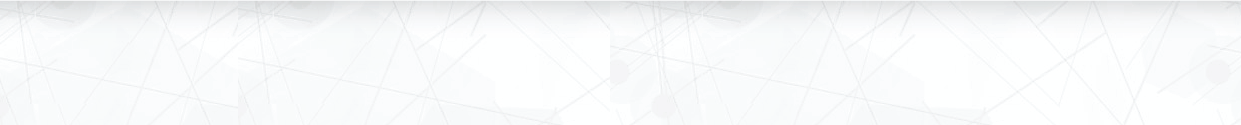 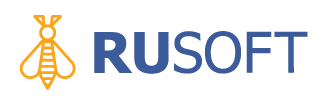 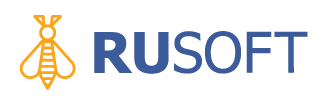 info@rusoft.ru
+7 495 221-18-77
rusoft.ru
Зеленоград, к 814 А, 5 этаж, оф. 501
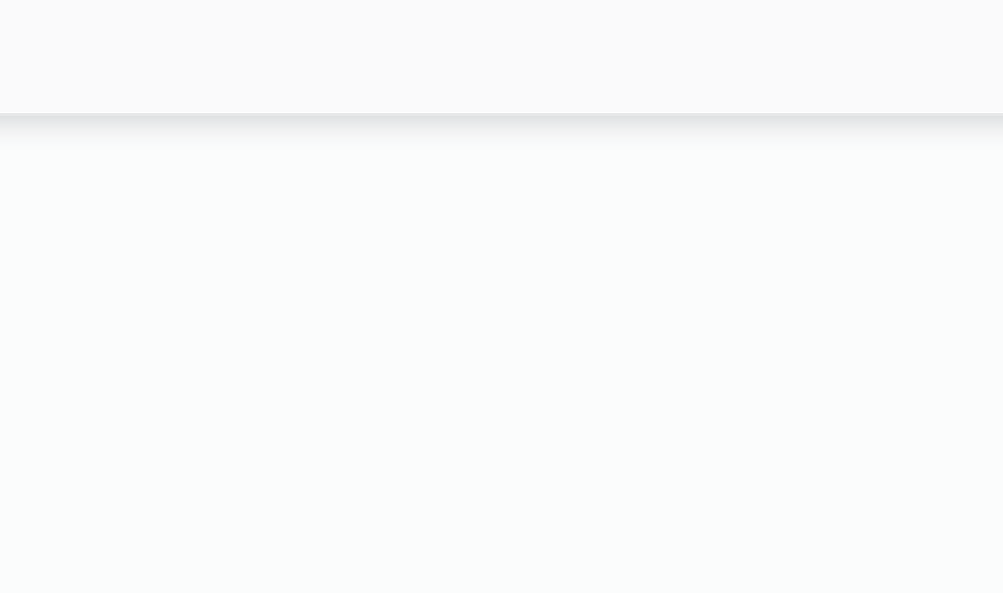 Как мы работаем
6
Проводим анализ бизнес-проекта;
Определяем цели, задачи, KPI кампании; 
Разрабатываем стратегию и медиаплан РК;
Запускаем РК (так же предоставление on-line доступов к статистике и web-аналитике);
Проводим плановый анализ KPI и оптимизацию РК: 
контроль ставок и расход денежных средств; 
настройка и изменение целей; 
пост-клик анализ; 
контроль ресурса на соответствие KPI. 
Разрабатываем дашборды для контроля расходов и KPI рекламных кампаний в режиме он-лайн.
Предоставляем ежемесячный отчет по статистике Яндекс.Директ и Google Adwords.
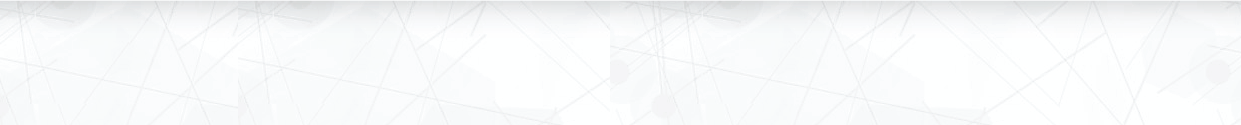 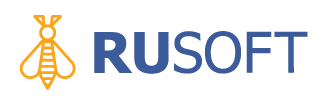 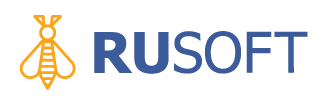 info@rusoft.ru
+7 495 221-18-77
rusoft.ru
Зеленоград, к 814 А, 5 этаж, оф. 501
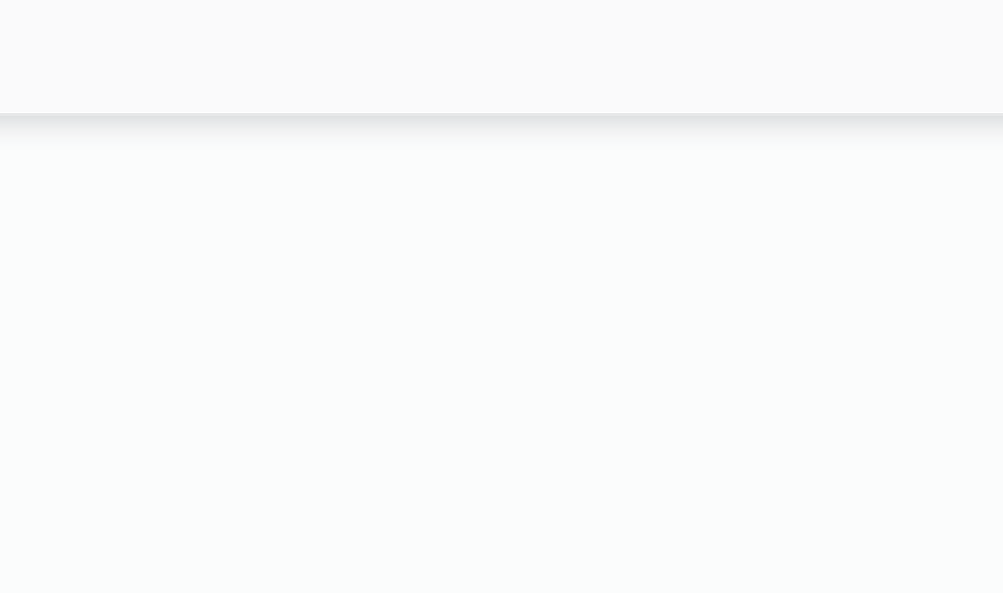 Преимущества которые вы получаете, выбирая нас
7
Компания РуСофт всегда клиентоориентирована, поэтому наши специалисты:

комплексно решают задачи клиента;
профессионально разрабатывают сайты от ТЗ до готового продукта по индивидуальным заказам;
профессионально и комплексно подходят к поисковому продвижению сайтов (SEO);
ставят только реальные KPI и выполняют их;
оперативно вносят изменения в рекламные кампании;
используют средства автоматизации при реализации заданных рекламных стратегий показа;
используют продвинутые инструменты анализа эффективности рекламных кампаний на основе мультиканальной атрибуции 
предоставляют клиентам полный доступ и контроль над рекламными кампаниями.
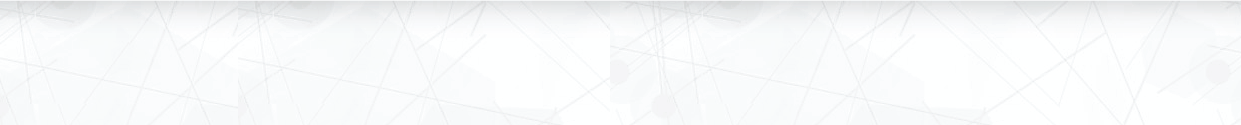 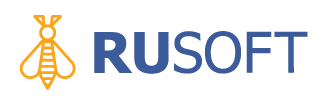 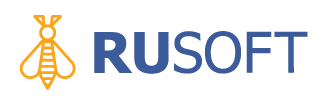 info@rusoft.ru
+7 495 221-18-77
rusoft.ru
Зеленоград, к 814 А, 5 этаж, оф. 501
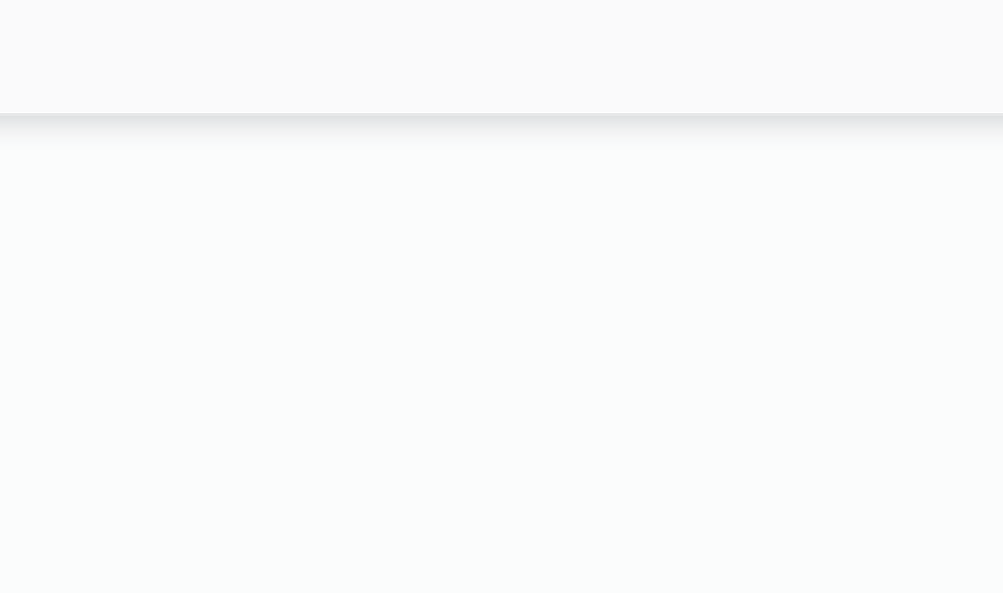 Преимущества которые вы получаете, выбирая нас
11
4
Квалифицированных специалистов
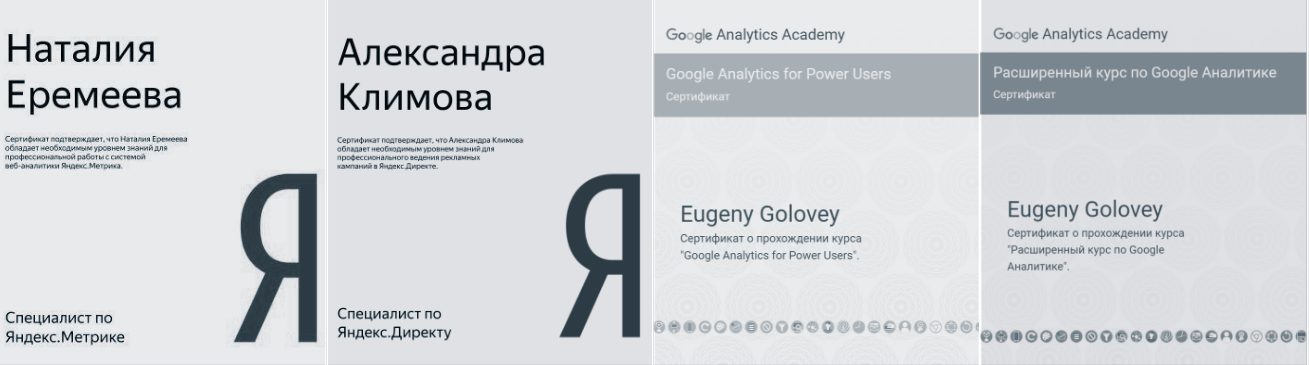 Штат состоит 
из более чем 20 профессионалов
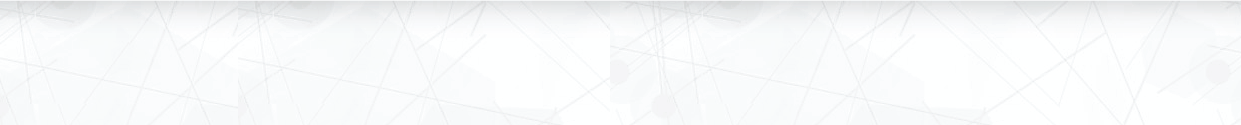 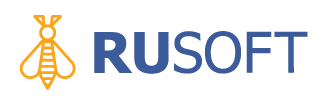 info@rusoft.ru
+7 495 221-18-77
rusoft.ru
Зеленоград, к 814 А, 5 этаж, оф. 501
[Speaker Notes: Квалифицированные специалистыУ нас работают только профессионалы Фото]
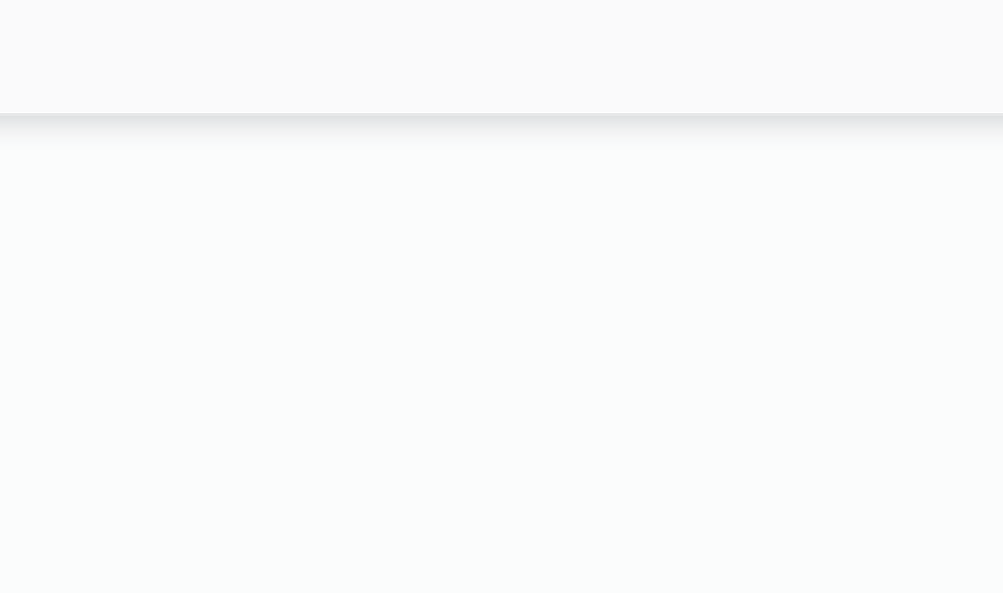 Отзывы о нас
10
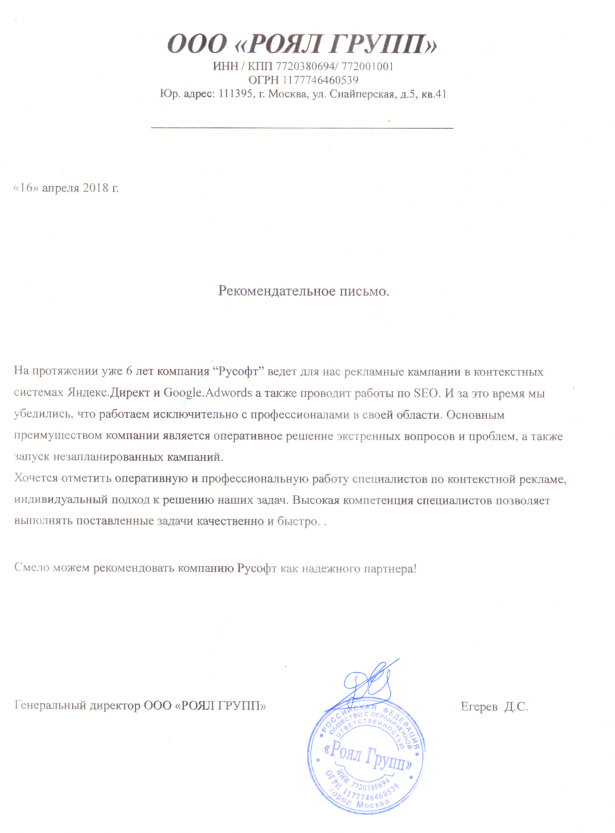 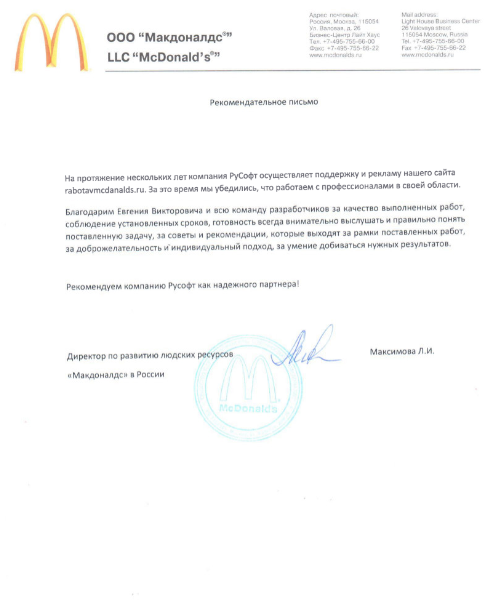 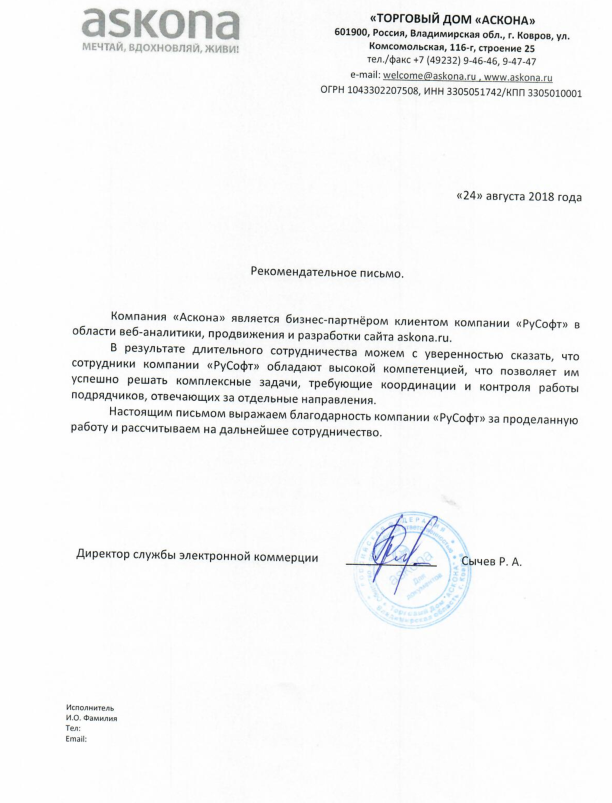 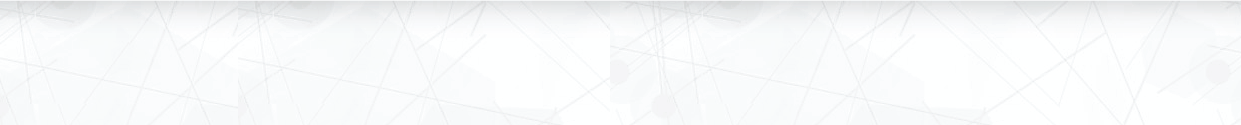 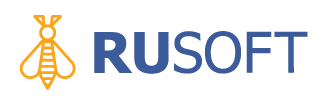 info@rusoft.ru
+7 495 221-18-77
rusoft.ru
Зеленоград, к 814 А, 5 этаж, оф. 501
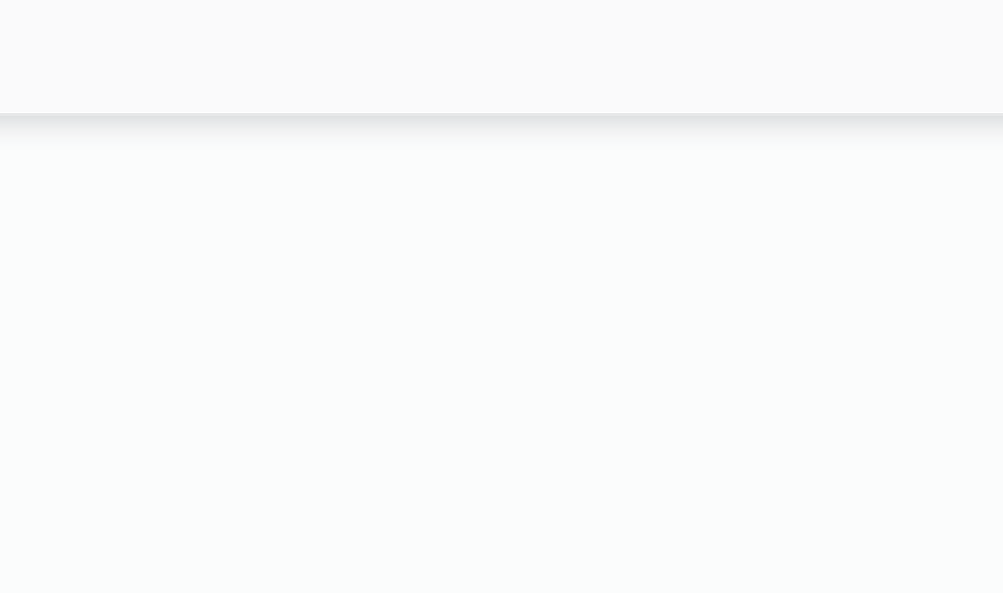 Преимущества которые вы получаете, выбирая нас
10
3
Надёжность
Более 8 лет с нами:
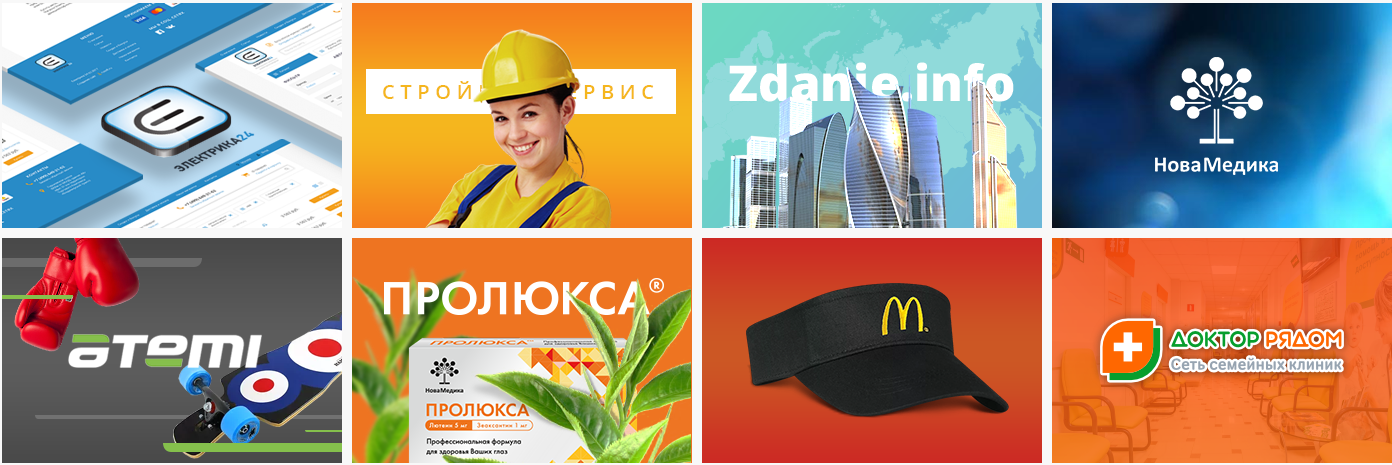 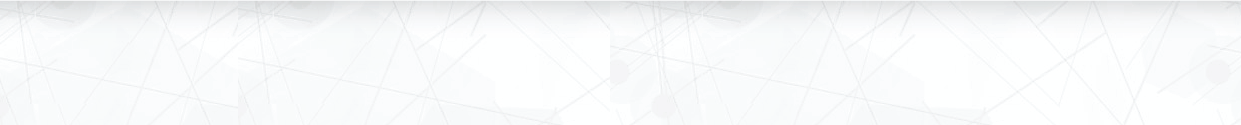 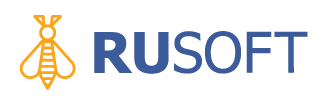 info@rusoft.ru
+7 495 221-18-77
rusoft.ru
Зеленоград, к 814 А, 5 этаж, оф. 501
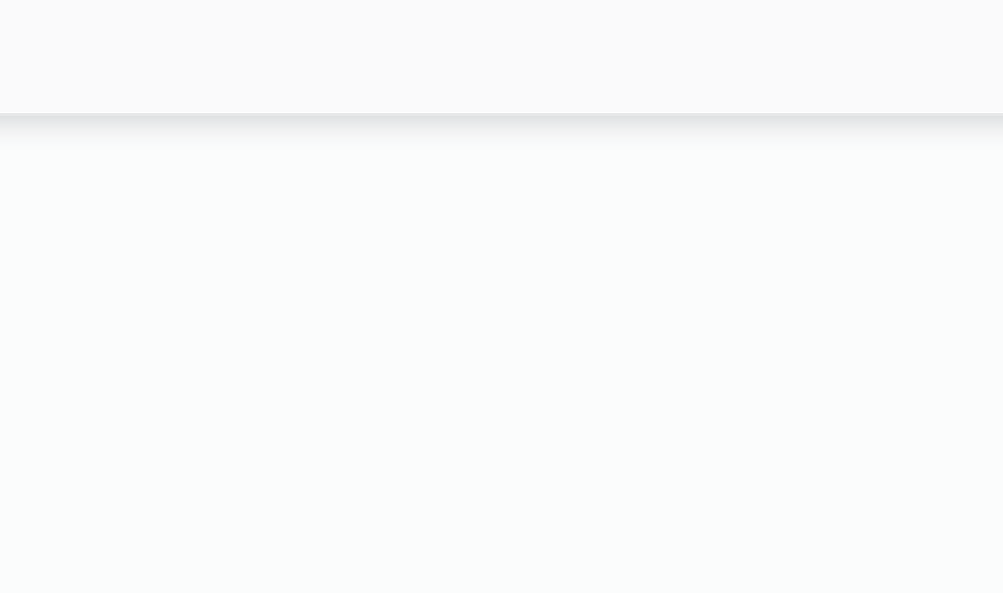 Преимущества которые вы получаете, выбирая нас
9
Умение анализировать данные 
и выстраивать отчёты сквозной аналитики
2
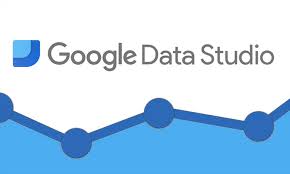 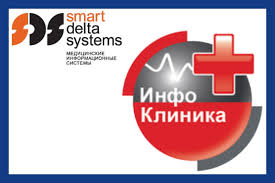 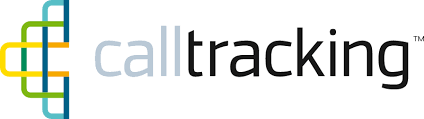 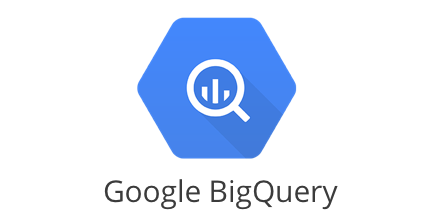 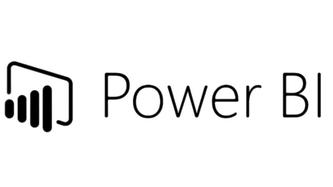 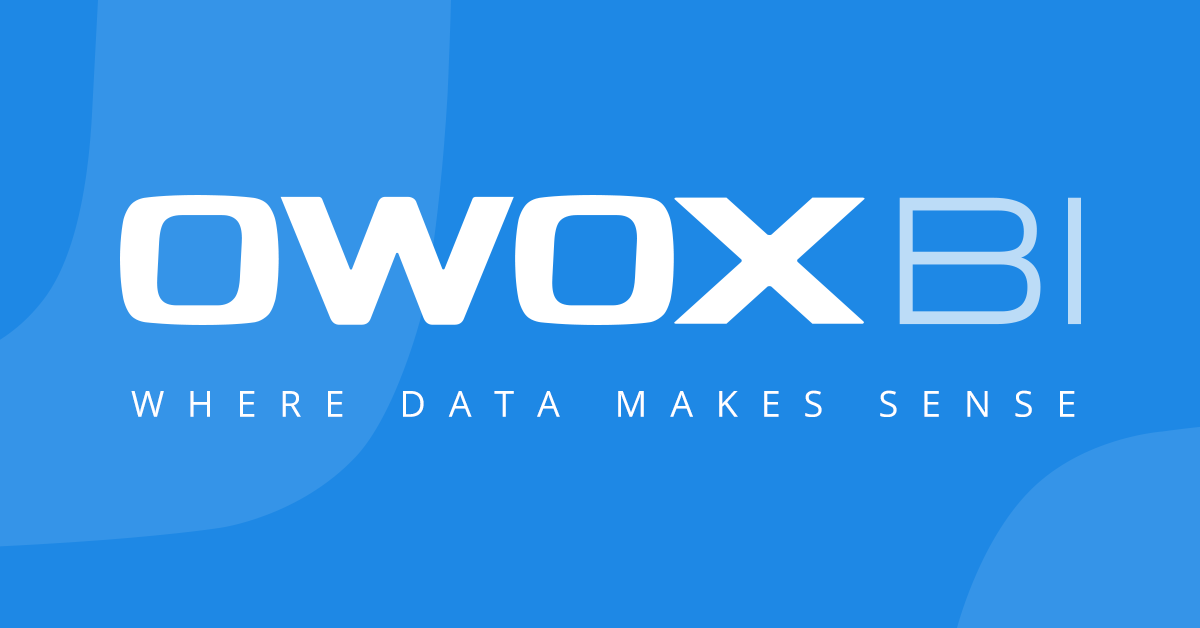 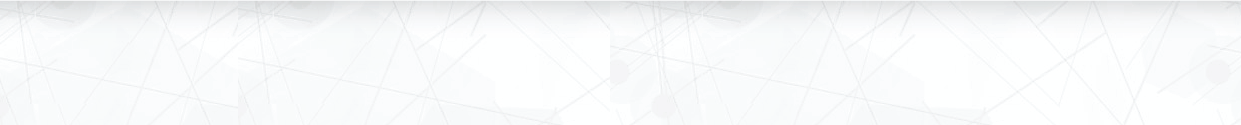 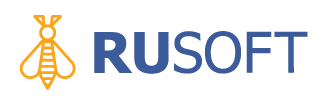 info@rusoft.ru
+7 495 221-18-77
rusoft.ru
Зеленоград, к 814 А, 5 этаж, оф. 501
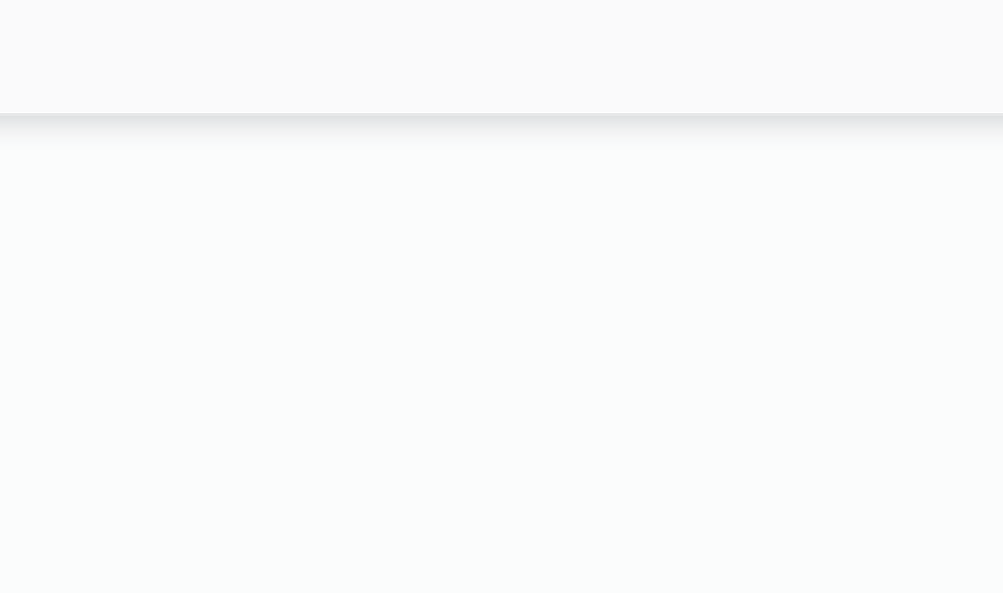 Преимущества которые вы получаете, выбирая нас
8
1
19-летний опыт 
создания и сопровождения сайтов

Более 650 проектов
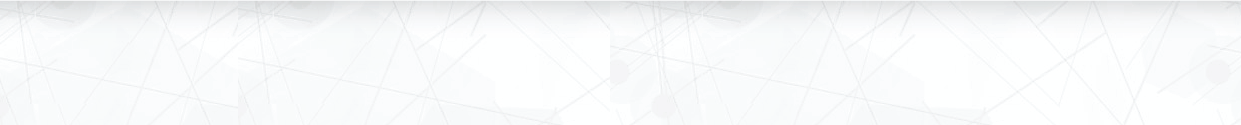 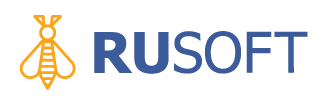 info@rusoft.ru
+7 495 221-18-77
rusoft.ru
Зеленоград, к 814 А, 5 этаж, оф. 501
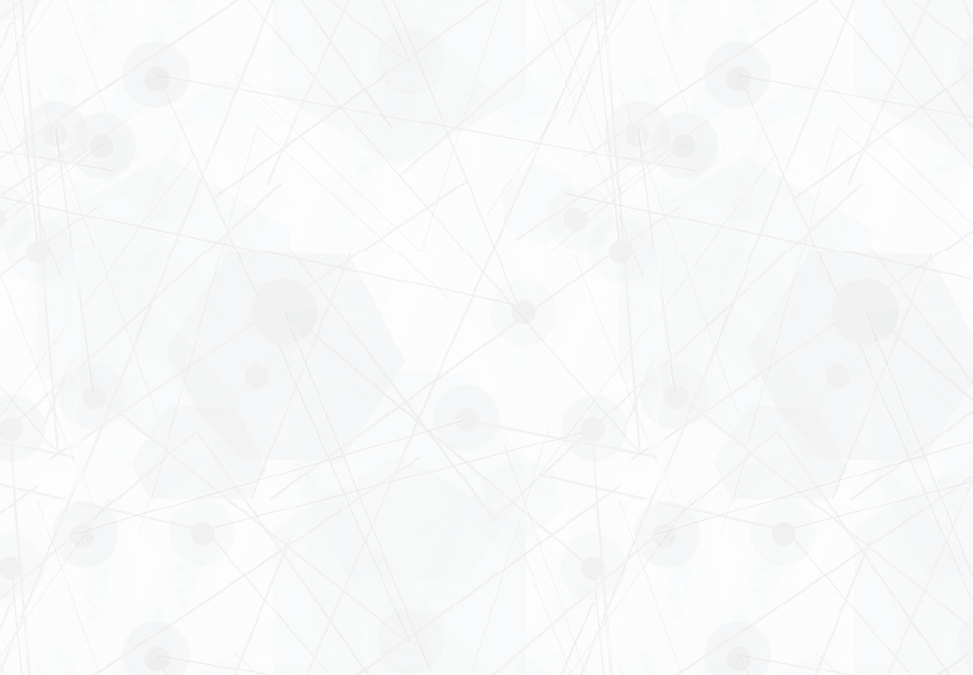 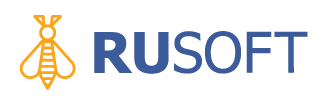 12
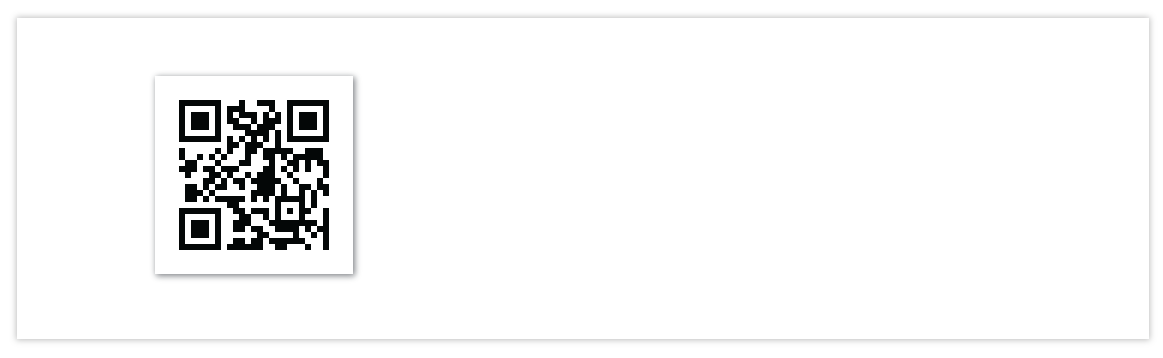 Пусть потраченные на создание сайта деньги и время 
приносят вам прибыль.

Команда РуСофт поможет вам в этом.

Обращайтесь к нам и мы успешно реализуем ваш интернет-проект!
Телефон мобильный: 
+7 968 641-28-15
Телефон городской: 
+7 495 221-18-77
Электронная почта:
info@rusoft.ru
Фактический адрес: 
Россия, Москва, Зеленоград, к 814 А, 5 этаж, оф. 501
Почтовый адрес: 
124617, г. Москва, Зеленоград, 
д. 1455 офис 291.
Наш сайт:
rusoft.ru